Determining Risk andHandling Emergencies in the Perinatal Patient
Lauren M. Osborne, MD
Assistant Professor of Psychiatry & Behavioral Sciences and of Gynecology & Obstetrics
Assistant Director, Women’s Mood Disorders Center
Johns Hopkins University School of Medicine
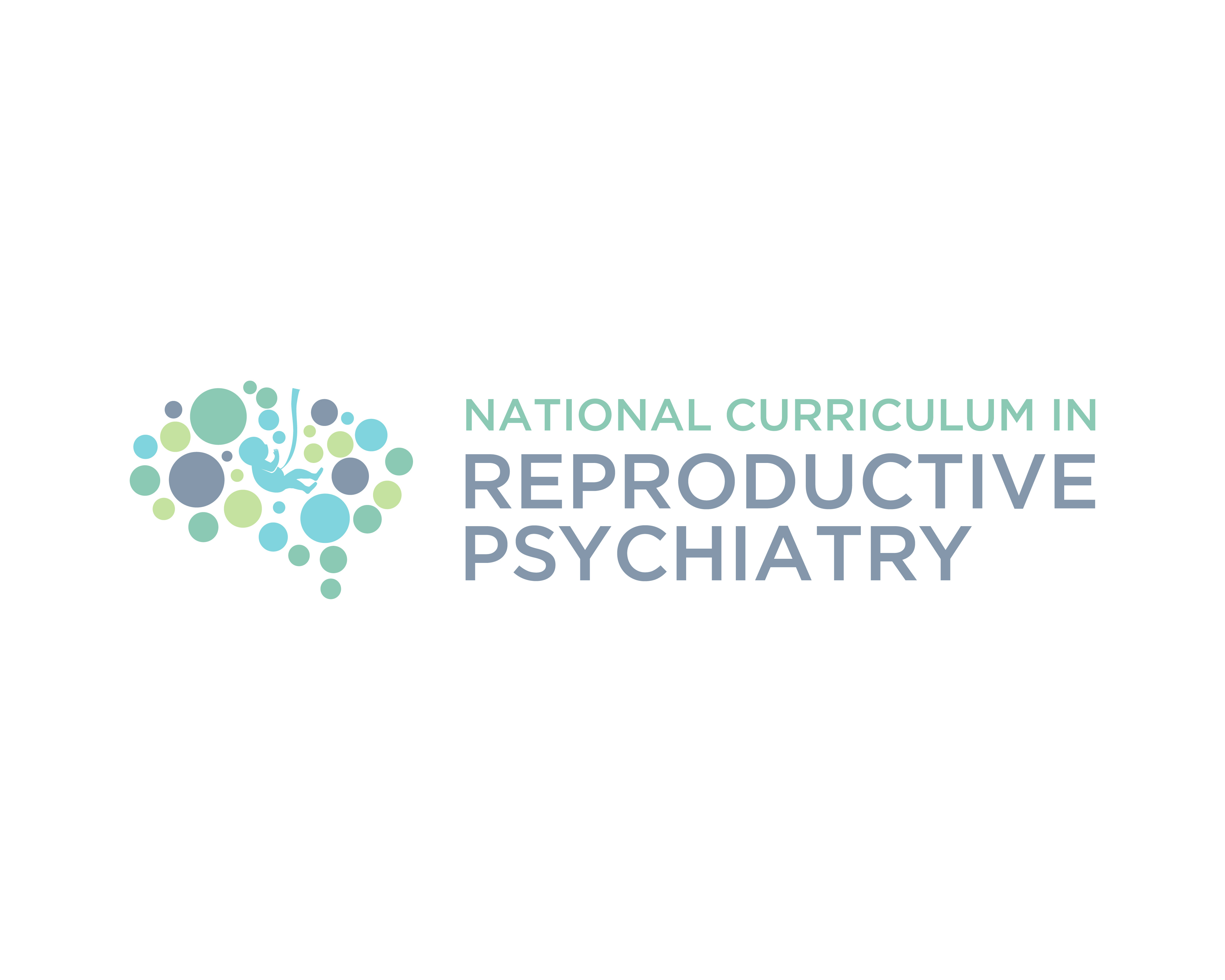 Disclosures
None
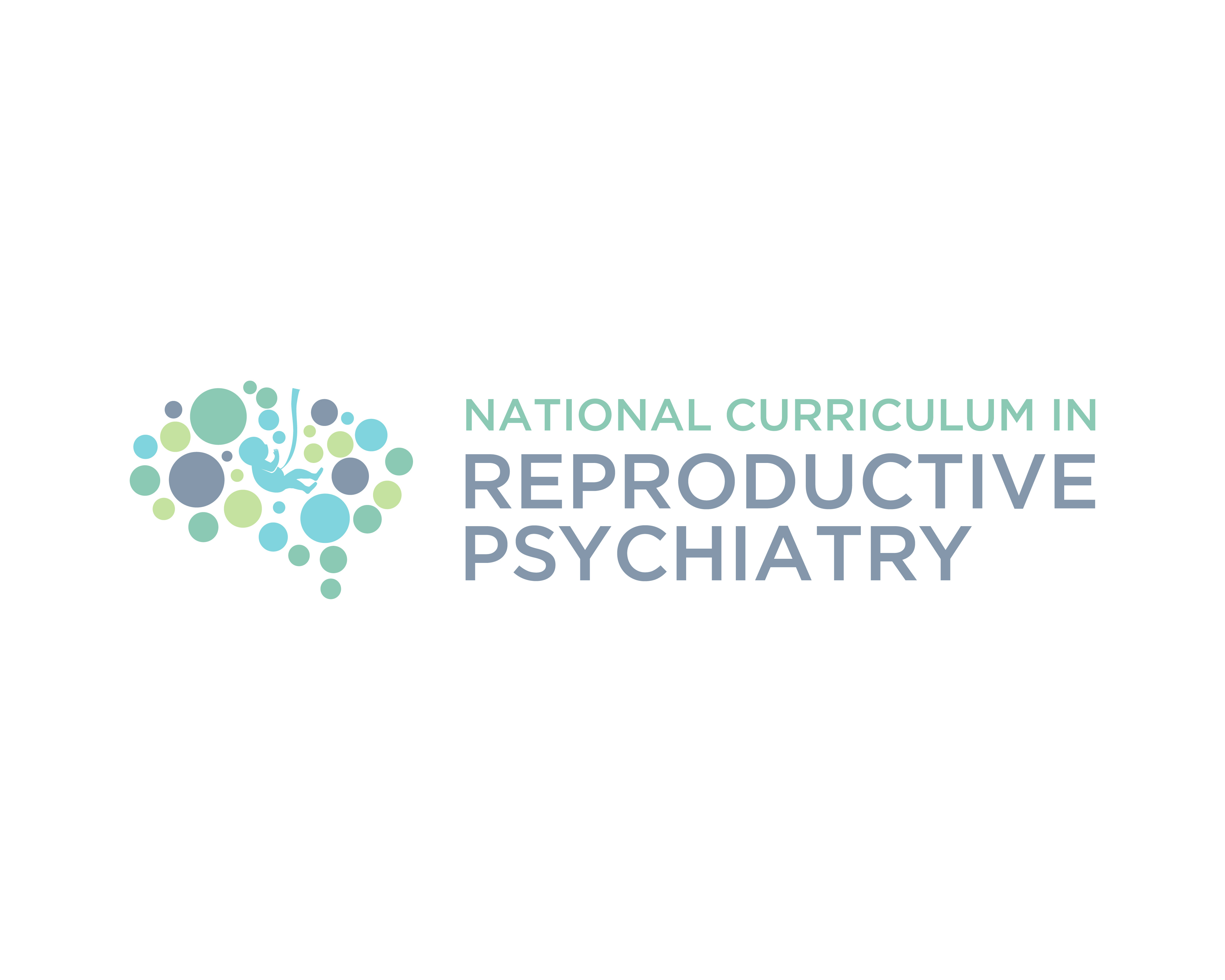 In the news
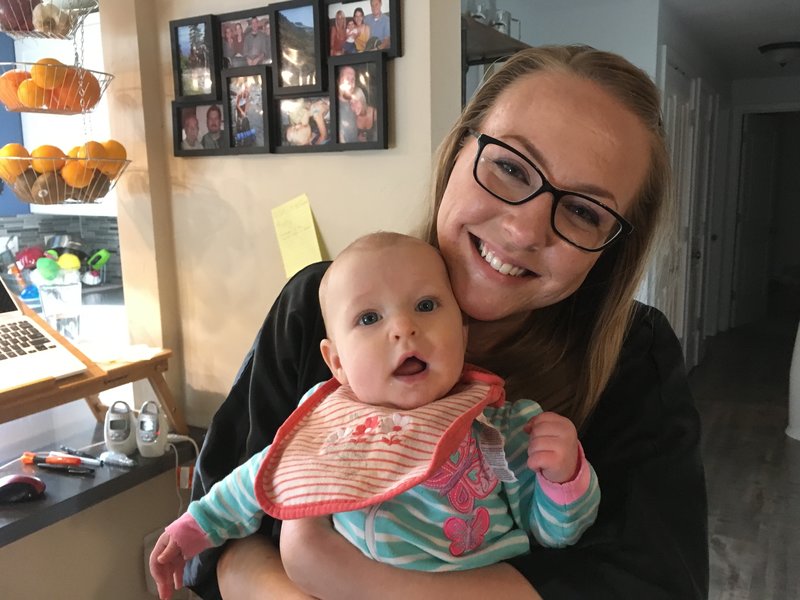 “It had started to squeak,” she says. “And when I’m sitting there rocking the baby and it’s squeaking, I would get so angry at that stupid chair.”
“I described maybe hitting myself or squeezing the baby too tight,” she says. “But I was very adamant through the entire appointment that I was not going to hurt myself and I was not going to hurt my children.”
Nurse calls Cops After Woman Seeks Help For Postpartum Depression. 
Right Call?
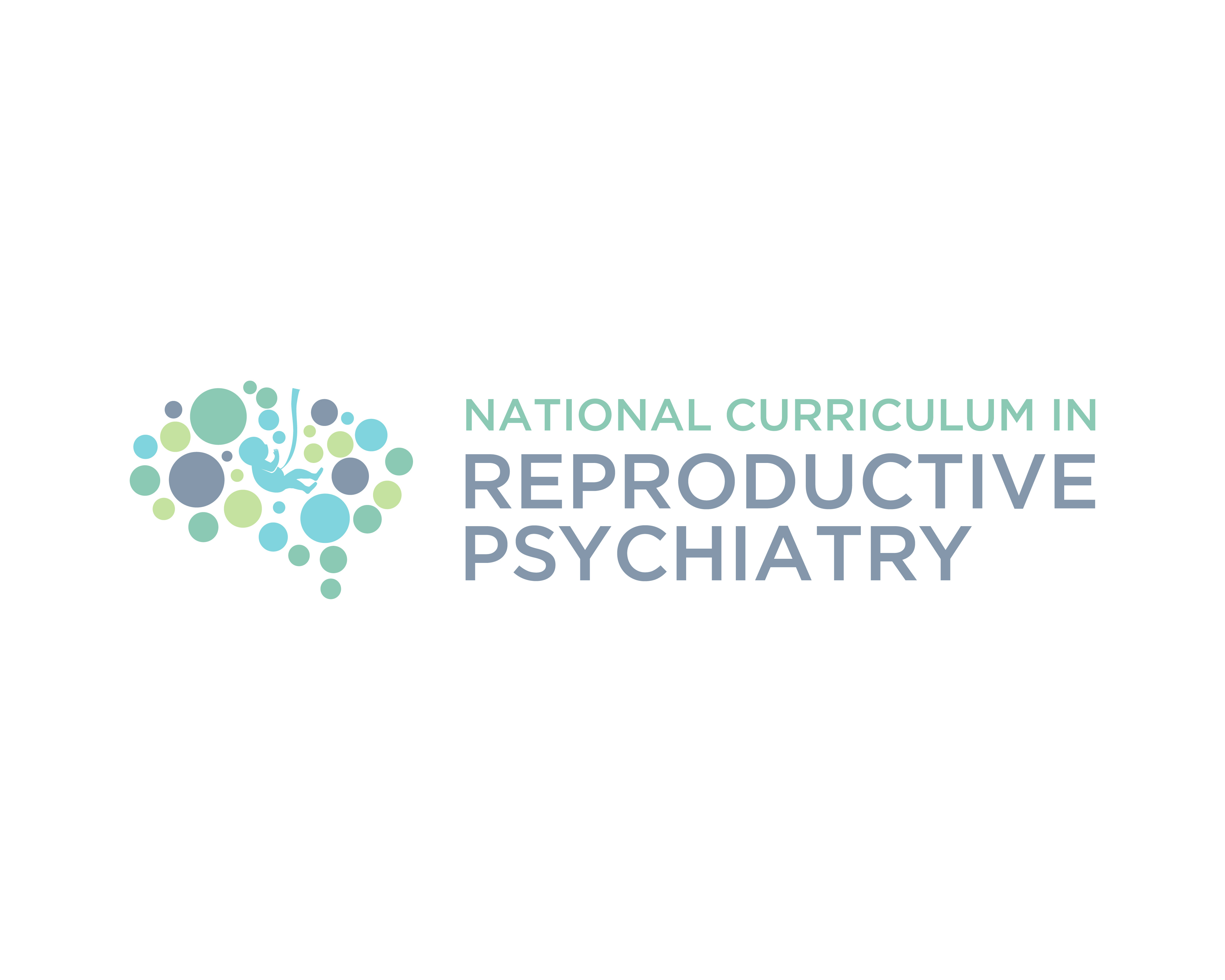 https://www.npr.org/sections/health-shots/2018/02/07/582394435/nurse-calls-cops-after-woman-seeks-help-for-postpartum-depression-right-call
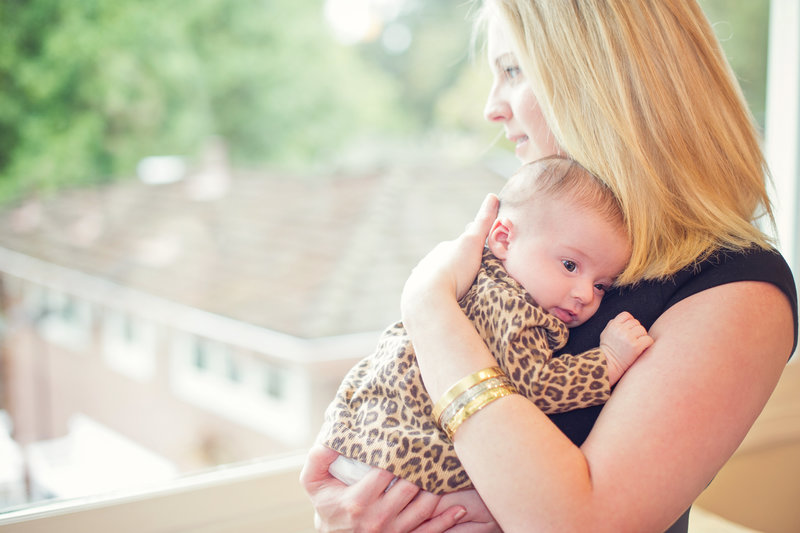 Lisa Abramson holds her firstborn child, Lucy, in 2014. A few weeks after Lucy’s birth, Abramson began feeling confused and then started developing delusions – symptoms of postpartum psychosis.
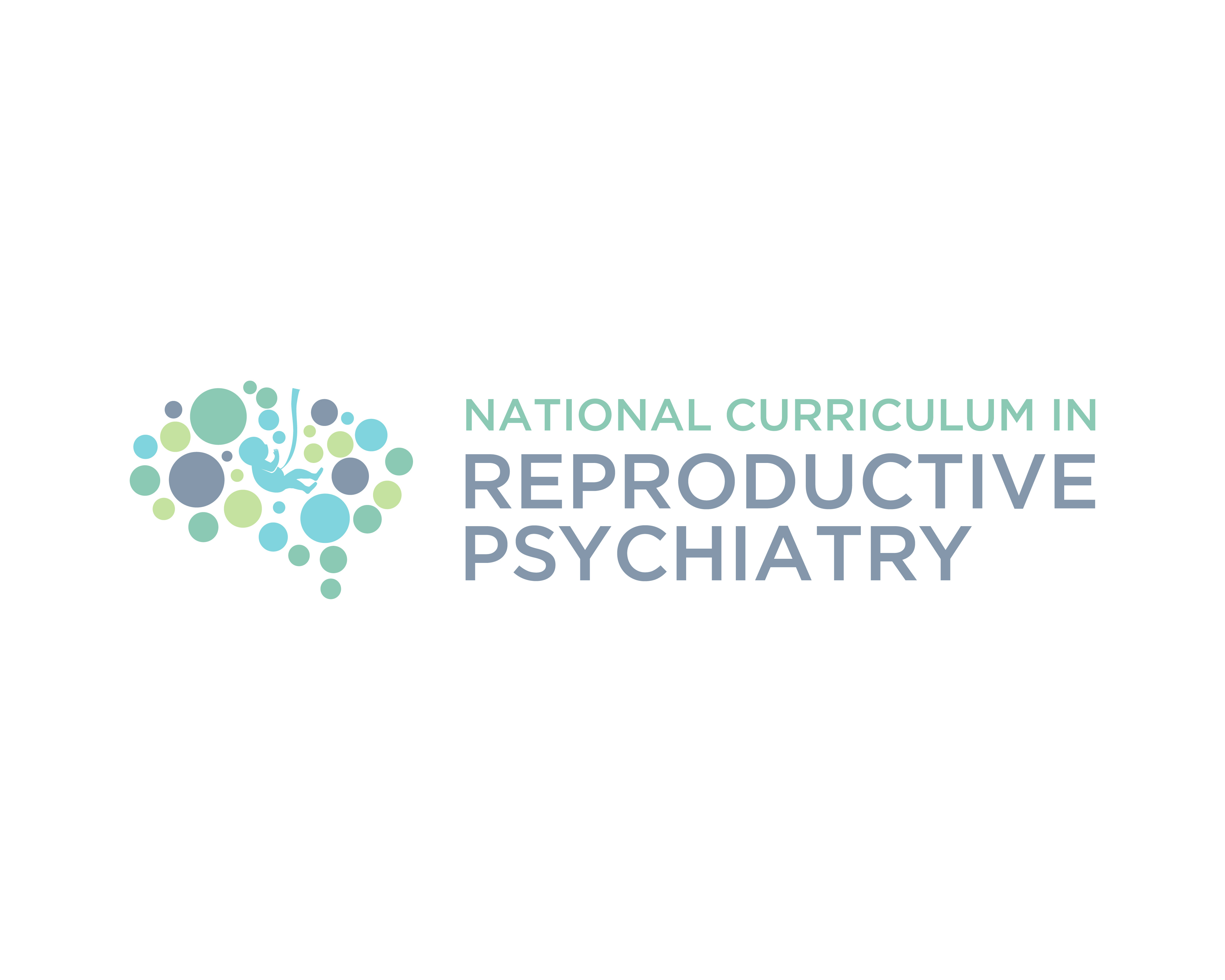 https://www.npr.org/sections/health-shots/2019/01/19/681603052/she-wanted-to-be-the-perfect-mom-then-landed-in-a-psychiatric-unit
“I’m a psychiatrist who focuses on pregnancy and mental health. As an expert on this subject, I was eager to watch the film – and having seen it, I have to ask: Is all this heat deserved? Should we refuse to see Tully because a struggling mother’s illness is not recognized or treated appropriately? Or should we celebrate it for generating this heated discussion and raising awareness about maternal mental illness? I’m inclined to think the latter.”
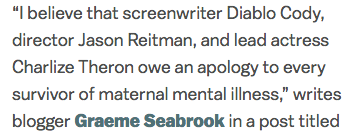 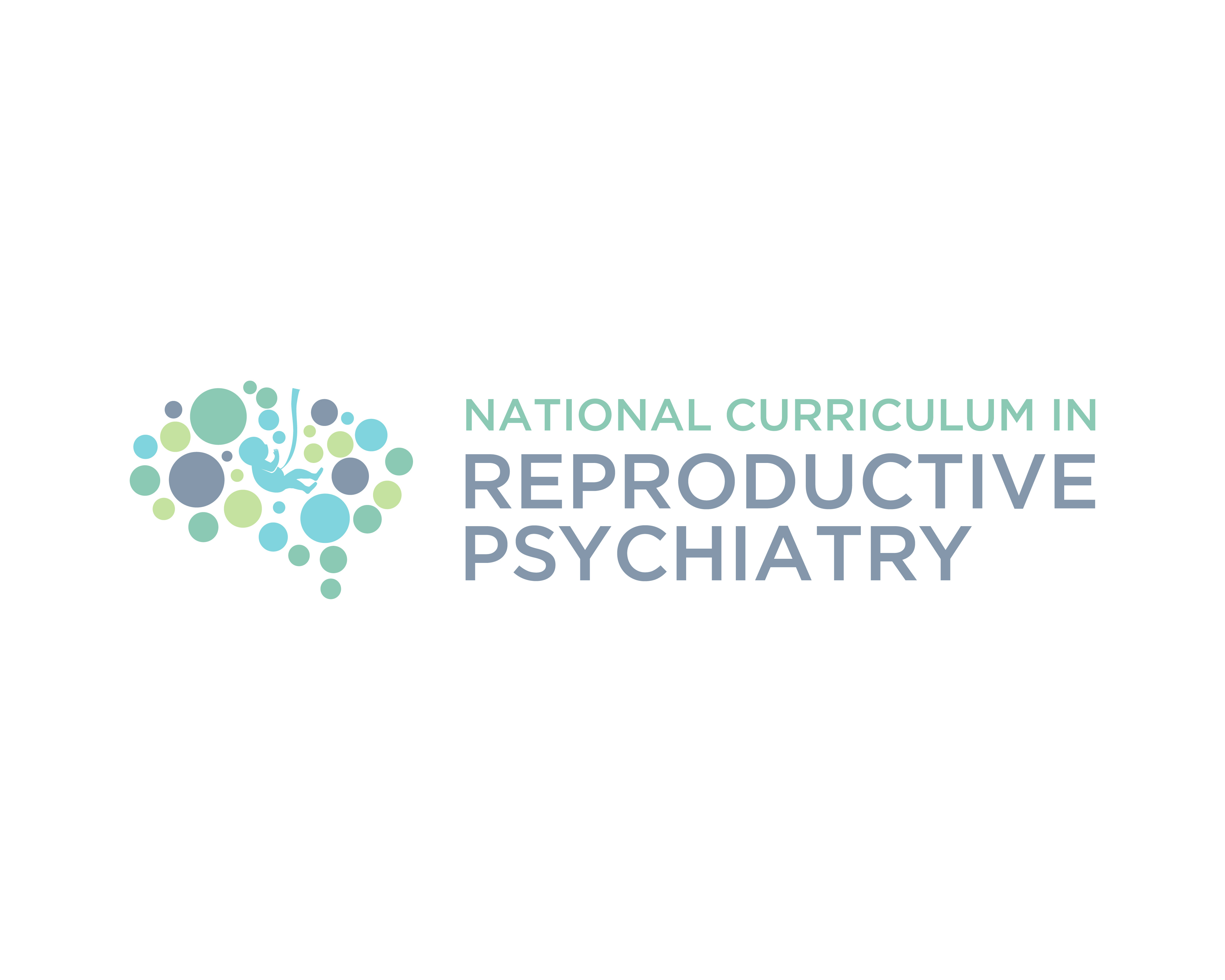 https://www.vox.com/first-person/2018/5/7/17325600/tully-movie-charlize-theron-spoiler
Case presentation
[Speaker Notes: Ms. Jones is a 34YO G1P1001 woman referred by her OB for symptoms of anxiety and depression, 2 month postpartum with her first child. She has a history of anxiety starting her senior year of high school, treated with therapy, and one severe episode of major depressive disorder in college, which occurred in the setting of multiple stressors, including a failing grade, a 3-month period of daily marijuana use, and a romantic breakup.  She took 15 Benadryl to overdose, but went to sleep, woke up the next day, and never told anyone. The episode resolved without treatment after six months.  She reports a history of periodic flares of irritability and anxiety, often occurring the week prior to menses, and has never been hospitalized.
 
She presents today with 6 weeks of difficulty falling asleep and staying asleep, multiple anxious thoughts and worries about her health and the health of her baby, frequent tearfulness and feeling overwhelmed, poor appetite, poor concentration, and trouble completing her daily tasks, and she is “starting to feel hopeless, like things will never get better.” She has 12 weeks of leave from her job as a nursing assistant and feels like she will never be able to return to work in 6 weeks. Her partner works as a teacher and they are feeling financially stressed. 
 
Family history is notable for untreated anxiety in her mother, bipolar illness treated with lithium in her maternal grandmother She is married to her female partner, who is supportive but works long hours as a teacher and has a second job running an afterschool program. She does not smoke cigarettes, drink alcohol, or use any drugs, including marijuana, which she only used in college.]
Case presentation
[Speaker Notes: Ms. Jones is a 34YO G1P1001 woman referred by her OB for symptoms of anxiety and depression, 2 month postpartum with her first child. She has a history of anxiety starting her senior year of high school, treated with therapy, and one severe episode of major depressive disorder in college, which occurred in the setting of multiple stressors, including a failing grade, a 3-month period of daily marijuana use, and a romantic breakup.  She took 15 Benadryl to overdose, but went to sleep, woke up the next day, and never told anyone. The episode resolved without treatment after six months.  She reports a history of periodic flares of irritability and anxiety, often occurring the week prior to menses, and has never been hospitalized.
 
She presents today with 6 weeks of difficulty falling asleep and staying asleep, multiple anxious thoughts and worries about her health and the health of her baby, frequent tearfulness and feeling overwhelmed, poor appetite, poor concentration, and trouble completing her daily tasks, and she is “starting to feel hopeless, like things will never get better.” She has 12 weeks of leave from her job as a nursing assistant and feels like she will never be able to return to work in 6 weeks. Her partner works as a teacher and they are feeling financially stressed. 
 
Family history is notable for untreated anxiety in her mother, bipolar illness treated with lithium in her maternal grandmother She is married to her female partner, who is supportive but works long hours as a teacher and has a second job running an afterschool program. She does not smoke cigarettes, drink alcohol, or use any drugs, including marijuana, which she only used in college.]
Case presentation
[Speaker Notes: Ms. Jones is a 34YO G1P1001 woman referred by her OB for symptoms of anxiety and depression, 2 month postpartum with her first child. She has a history of anxiety starting her senior year of high school, treated with therapy, and one severe episode of major depressive disorder in college, which occurred in the setting of multiple stressors, including a failing grade, a 3-month period of daily marijuana use, and a romantic breakup.  She took 15 Benadryl to overdose, but went to sleep, woke up the next day, and never told anyone. The episode resolved without treatment after six months.  She reports a history of periodic flares of irritability and anxiety, often occurring the week prior to menses, and has never been hospitalized.
 
She presents today with 6 weeks of difficulty falling asleep and staying asleep, multiple anxious thoughts and worries about her health and the health of her baby, frequent tearfulness and feeling overwhelmed, poor appetite, poor concentration, and trouble completing her daily tasks, and she is “starting to feel hopeless, like things will never get better.” She has 12 weeks of leave from her job as a nursing assistant and feels like she will never be able to return to work in 6 weeks. Her partner works as a teacher and they are feeling financially stressed. 
 
Family history is notable for untreated anxiety in her mother, bipolar illness treated with lithium in her maternal grandmother She is married to her female partner, who is supportive but works long hours as a teacher and has a second job running an afterschool program. She does not smoke cigarettes, drink alcohol, or use any drugs, including marijuana, which she only used in college.]
Obsessive Compulsive Disorder
What are the potential obsessions?
What’s in the Differential?
Fear of windows?
Contamination obsessions?
Postpartum Psychosis
What are the potential delusions?
“Special” child
Husband as enemy
Something about windows?
What are other concerning signs?
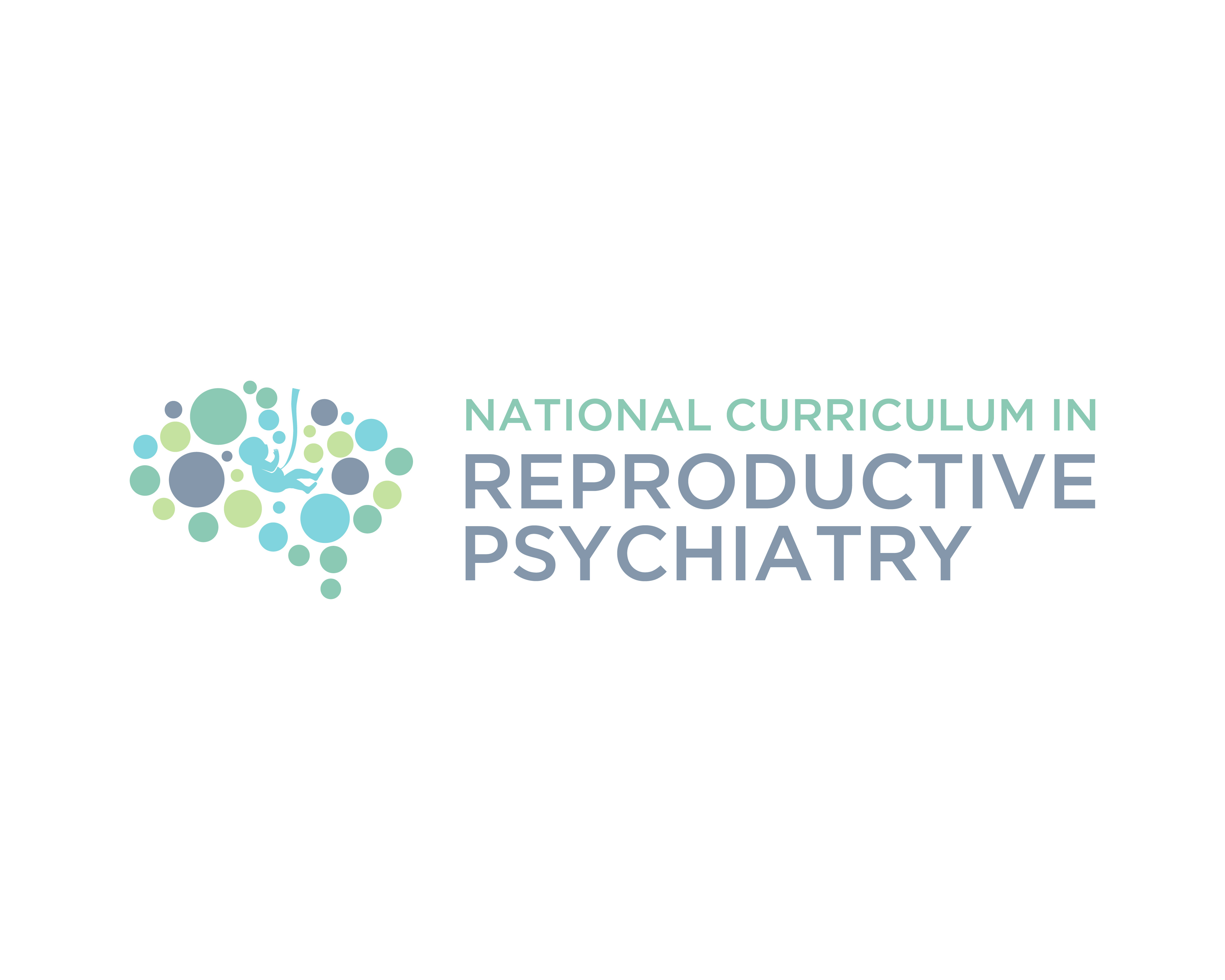 Iron in refrigerator
Not sleeping
Rapid tangential speech
[Speaker Notes: OCD
What are the obsessions here?
Idea that she may have cancer or MS
Contamination obsessions surrounding bottle
What are the compulsions?
Asking for reassurance
Internet research
Pump cleaning Ritual
What key question did doctor ask?
Time]
Thoughts of harm to baby and self
What Does the Doctor Need to Ask?
Why does patient believe no one else can care for baby?
Why does patient watch sleeping baby?
Why is patient not sleeping?
Why fear of windows?
Special powers, unusual beliefs?
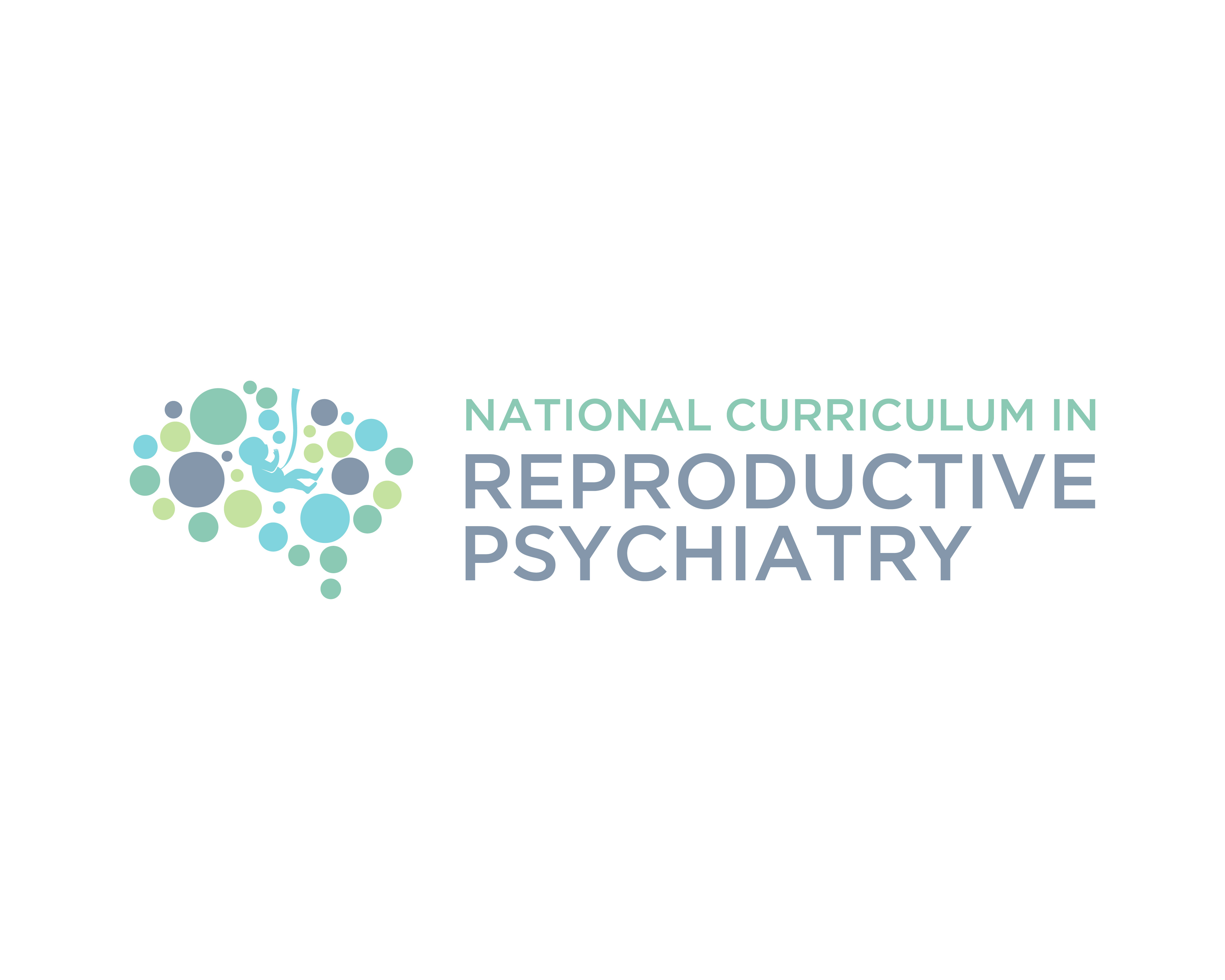 [Speaker Notes: OCD
What are the obsessions here?
Idea that she may have cancer or MS
Contamination obsessions surrounding bottle
What are the compulsions?
Asking for reassurance
Internet research
Pump cleaning Ritual
What key question did doctor ask?
Time]
Case presentation
[Speaker Notes: Ms. Jones is a 34YO G1P1001 woman referred by her OB for symptoms of anxiety and depression, 2 month postpartum with her first child. She has a history of anxiety starting her senior year of high school, treated with therapy, and one severe episode of major depressive disorder in college, which occurred in the setting of multiple stressors, including a failing grade, a 3-month period of daily marijuana use, and a romantic breakup.  She took 15 Benadryl to overdose, but went to sleep, woke up the next day, and never told anyone. The episode resolved without treatment after six months.  She reports a history of periodic flares of irritability and anxiety, often occurring the week prior to menses, and has never been hospitalized.
 
She presents today with 6 weeks of difficulty falling asleep and staying asleep, multiple anxious thoughts and worries about her health and the health of her baby, frequent tearfulness and feeling overwhelmed, poor appetite, poor concentration, and trouble completing her daily tasks, and she is “starting to feel hopeless, like things will never get better.” She has 12 weeks of leave from her job as a nursing assistant and feels like she will never be able to return to work in 6 weeks. Her partner works as a teacher and they are feeling financially stressed. 
 
Family history is notable for untreated anxiety in her mother, bipolar illness treated with lithium in her maternal grandmother She is married to her female partner, who is supportive but works long hours as a teacher and has a second job running an afterschool program. She does not smoke cigarettes, drink alcohol, or use any drugs, including marijuana, which she only used in college.]
Key Elements of Interview
Key Elements of Interview
Assessment of Thoughts of Harming the Infant
Osborne & Payne, CLINICAL UPDATES IN WOMEN’S HEALTH CARE: Mood and Anxiety Disorders ACOG, Volume XVI, Number 5, September 2017
This patient is not safe to leave!
Thoughts are ego-syntonic and patient has bizarre beliefs
Likely postpartum psychosis, a psychiatric emergency
Do not allow patient to leave your office!  She must go to the emergency room
It is devastating to hospitalize a new mother away from her baby – but safety trumps all
How to Handle Emergencies
Suicide is HIGH in the postpartum 
in some countries, LEADING cause of death in 1st year postpartum
Infanticide risk in postpartum psychosis also high
Common causes of agitation in pregnancy may be
abrupt discontinuation of psychiatric medications  
abrupt cessation of alcohol or other substance use
Suspected postpartum psychosis ALWAYS requires hospitalization
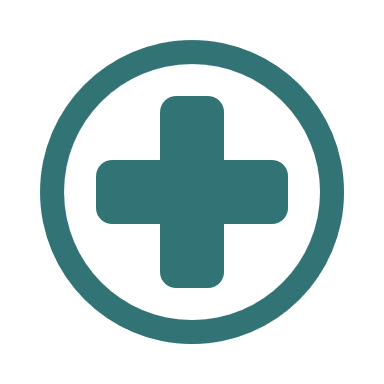 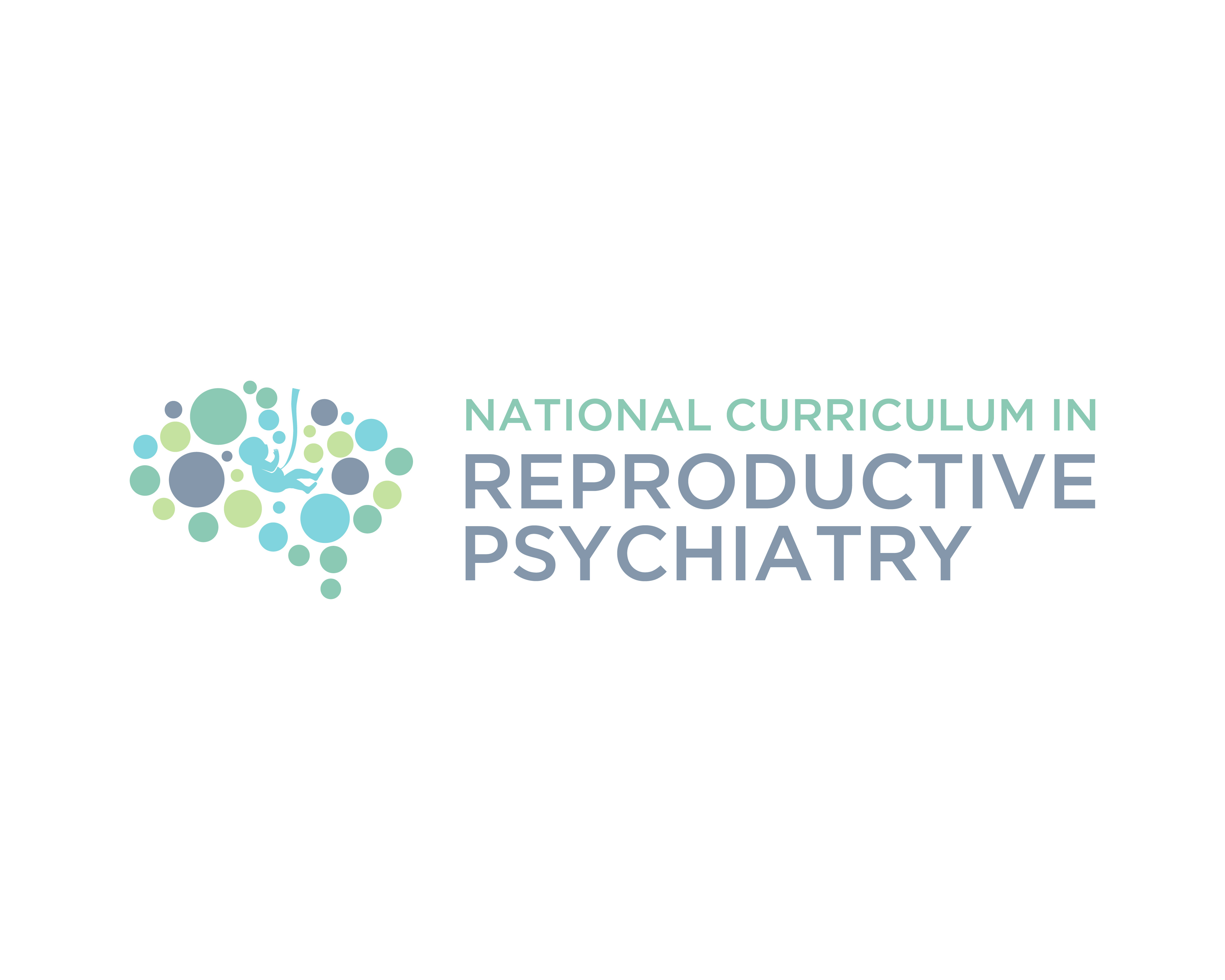 Emergent
(violent, deregulated, imminently unsafe) 
 
Acute suicidality – plan/intent/means, unable to contract for safety
Acute withdrawal with alteration in mental status
Homicidally or other aggressive behavior against others
Agitated/Aggressive/Non-redirectable (e.g. Manic/Psychotic/Intoxicated)
Postpartum Psychosis
Acute alteration in mental status
Urgent
(non-violent, non-deregulated with potential for decompensation)
  
Suicidal gestures without plan
Alcohol or substance abuse without delirium or altered sensorium
Pregnant patient requesting detoxification
Depression or Anxiety able to contract for safety
Medication management
Outpatient consultation
Non-Urgent
Courtesy of Neda Hudepohl
Handling Agitation
Verbal de-escalation
Consider need for medication according to patient’s symptoms, as you would with any other patient
Suit the medication to the symptoms – why is the woman agitated?
High-potency typical antipsychotics have extensive safety data and work quickly
Good safety data now on second-generation as well
Remember that HIGHER doses may be needed
When possible, minimize exposures – but remember that frank psychosis and agitation are ALSO an exposure
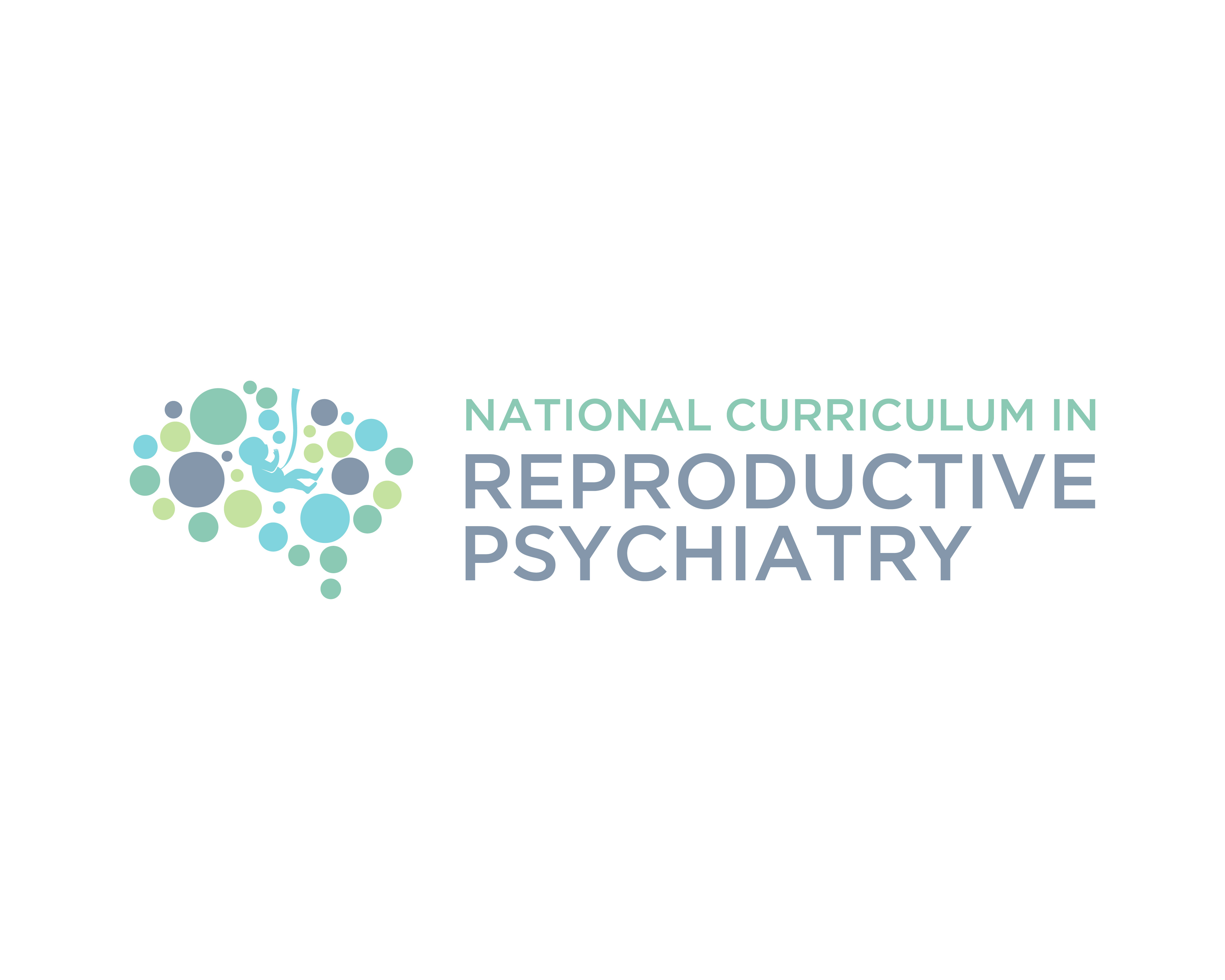 [Speaker Notes: Medications metabolized by cytochrome P450 enzymes such as CYP3A4 (eg, clona- zepam, alprazolam, lurasidone, aripirazole, and quetiapine),71 glucuronidation (eg, lor- azepam),72 and CYP2D6 (eg, risperidone)73 are more rapidly metabolized during preg- nancy and may require higher dosing to achieve an effect.]
Physical restraints
Avoid when possible
If restraints are necessary-
NEVER use 4-point restraints when a woman is on her back or right side
Inferior vena cava syndrome
Turn body partway to left
 monitor frequently
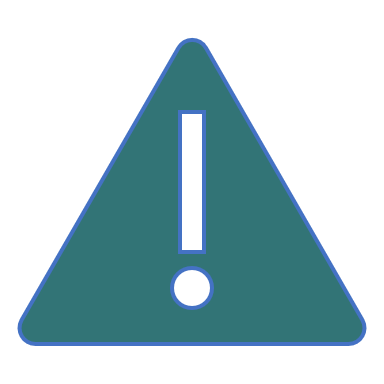 Above all - Remember
You have two patients 
Consider the mother’s health and safety, not just the baby’s
Treating the mother will HELP the baby
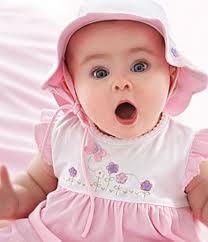 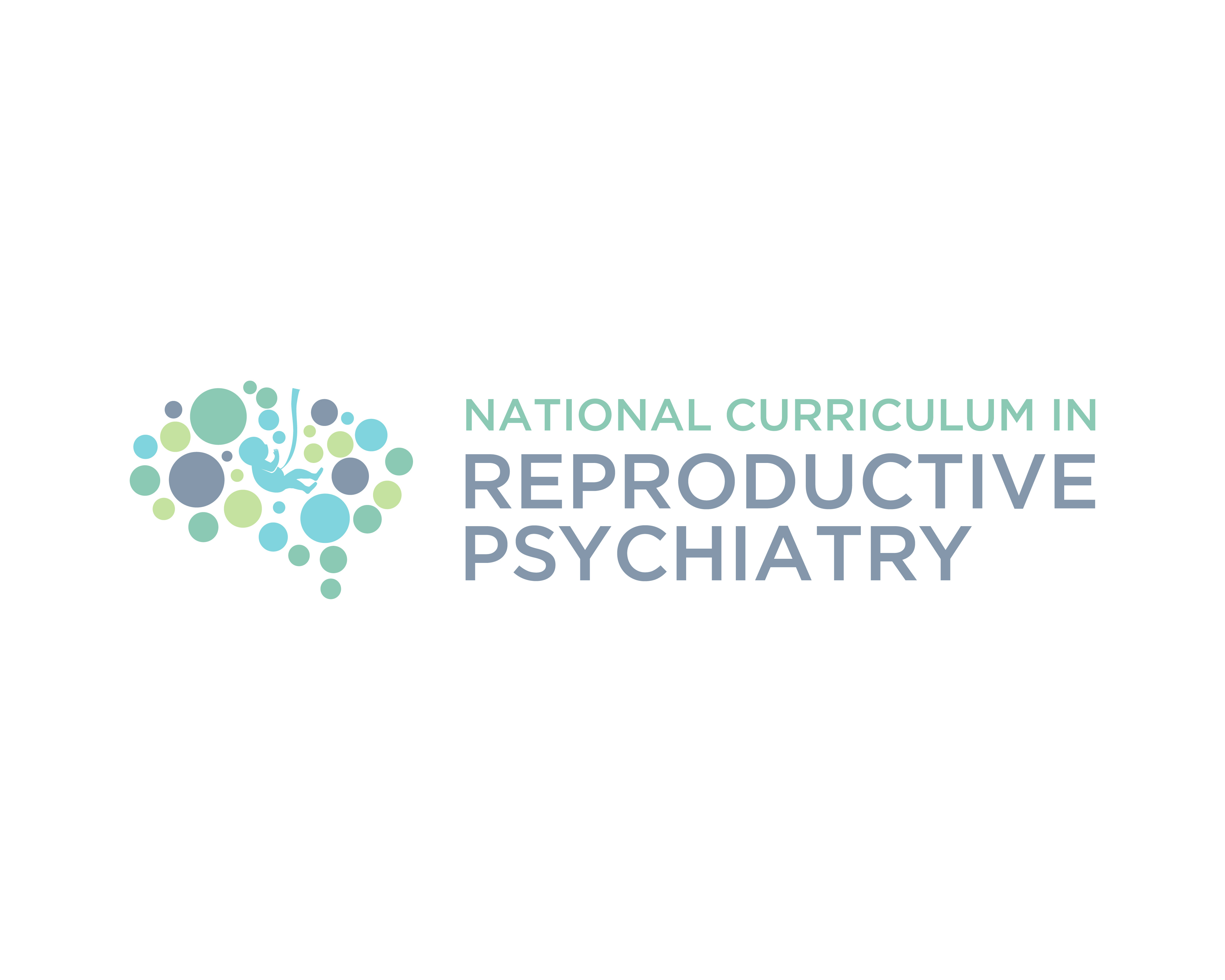 References
Aftab A, Shah AA.  Behavioral Emergencies:Special Considerations in the Pregnant Patient.  Psychiatr Clin N Am 40 (2017) 435–448
Wilson MP, Nordstrom K, Shah AA, Vike GM.  Psychiatric Emergencies in Pregnant Women.  Emerg Med Clin N Am 33 (2015) 841–851
 Rodriguez-Cabezas L, Clark C.  Psychiatric Emergencies in Pregnancy and Posptartum.  Clinical Obstetrics & Gynecology 2018; 61(3): 615–627.
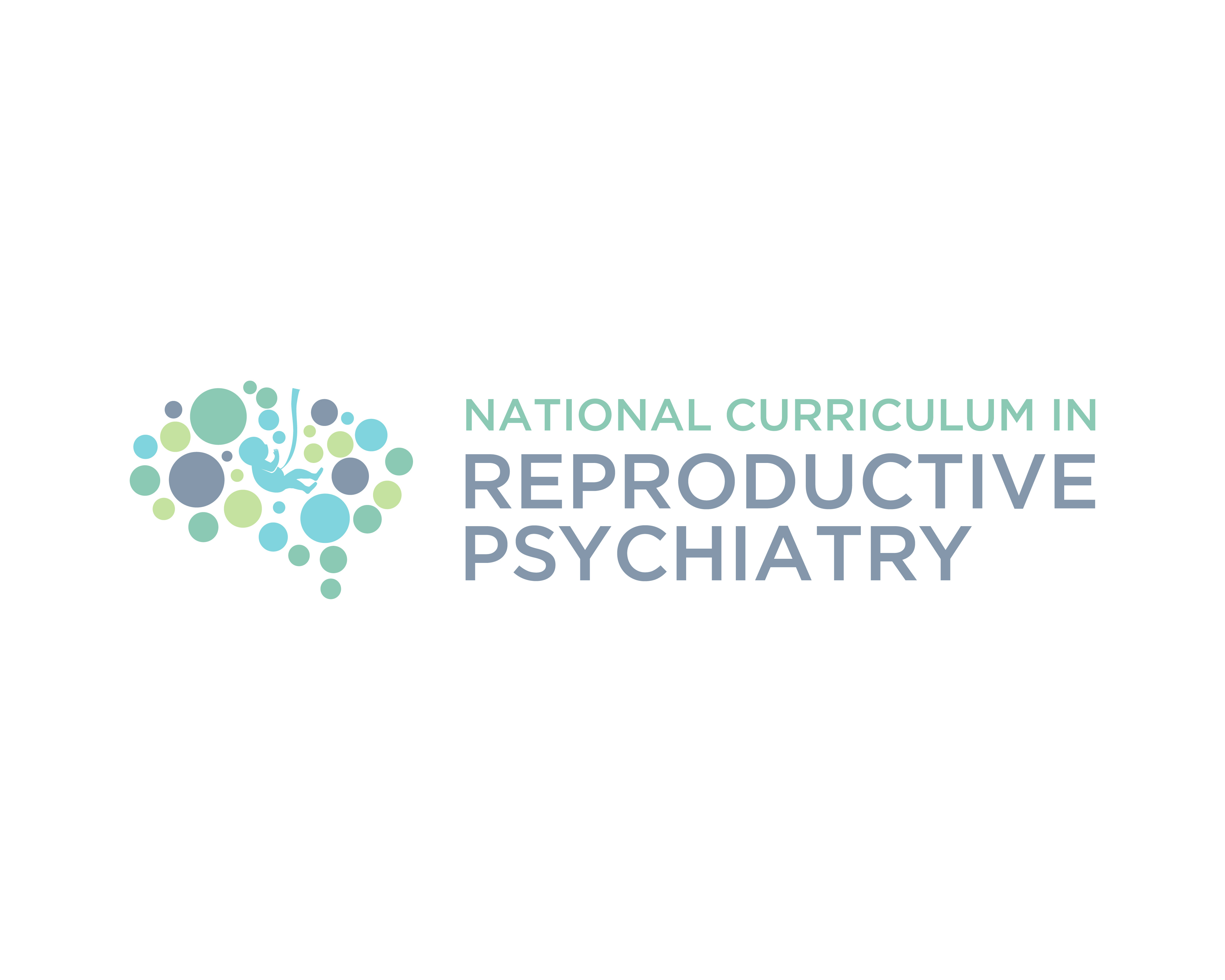